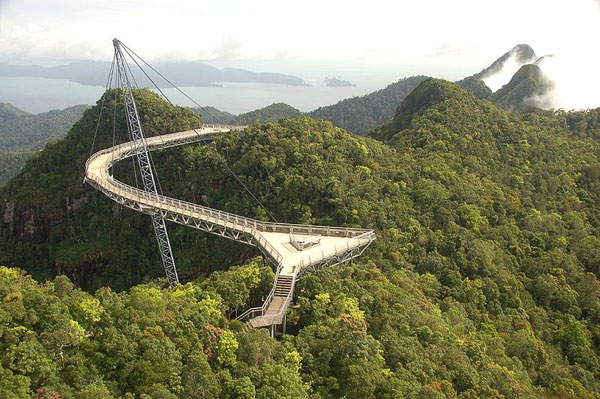 STATYKA
mgr inż. Mieczysław Wilk
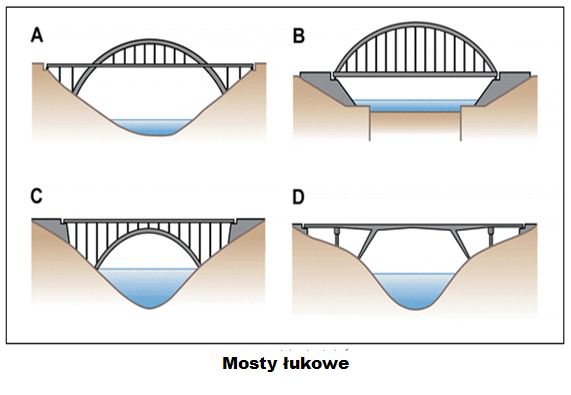 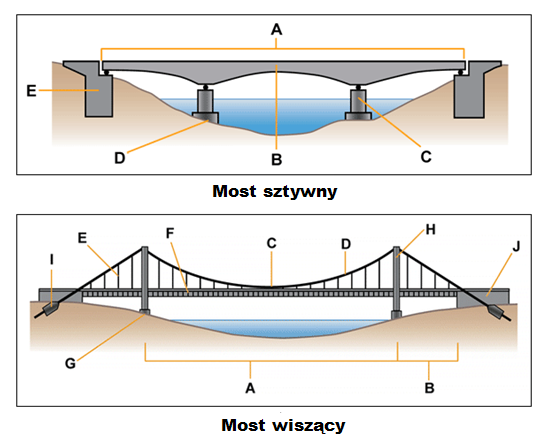 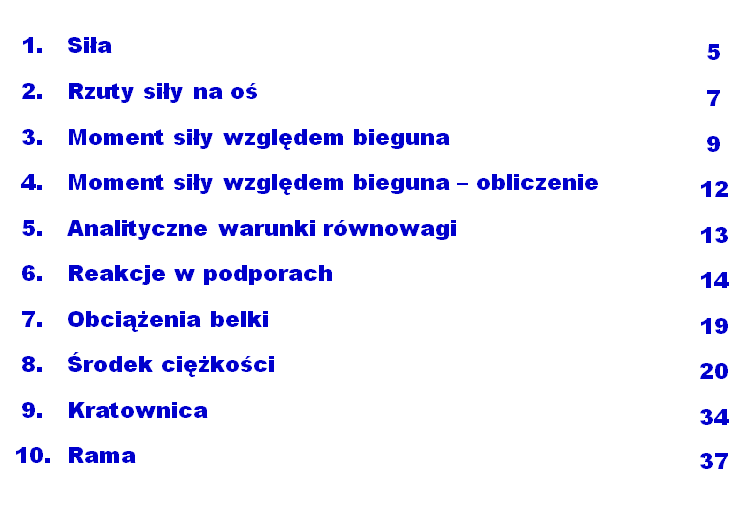 SIŁA
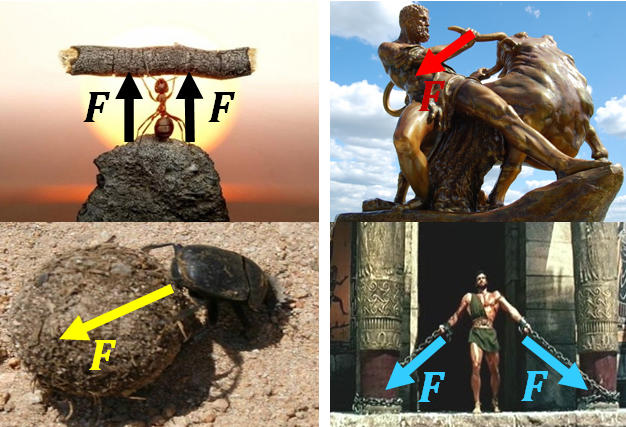 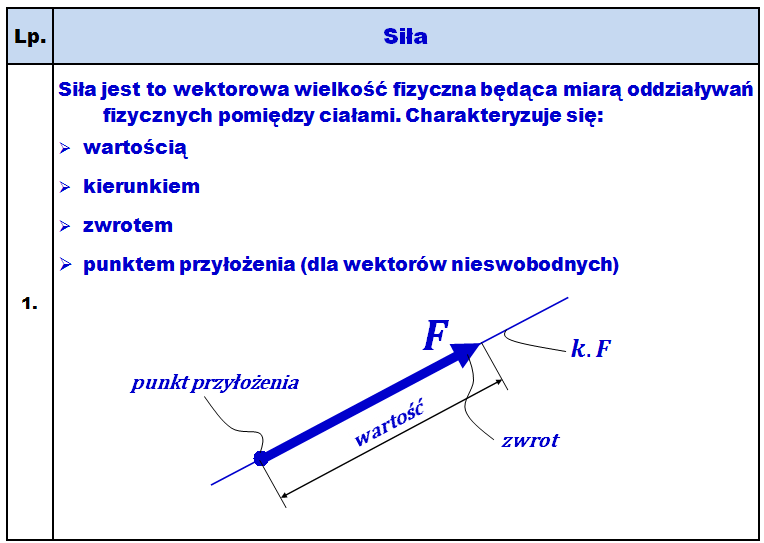 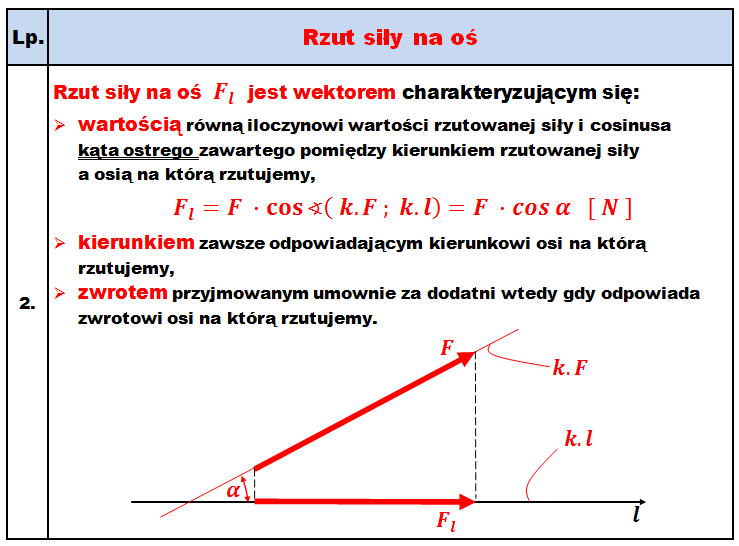 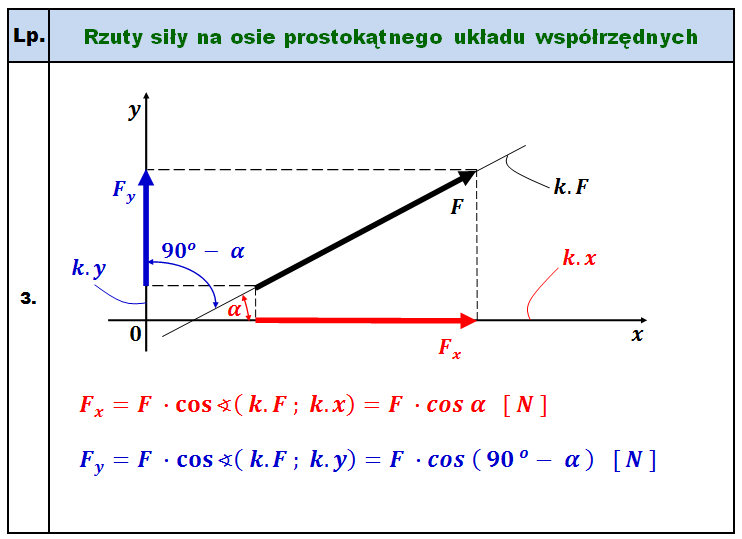 MOMENT SIŁY WZGLĘDEM BIEGUNA
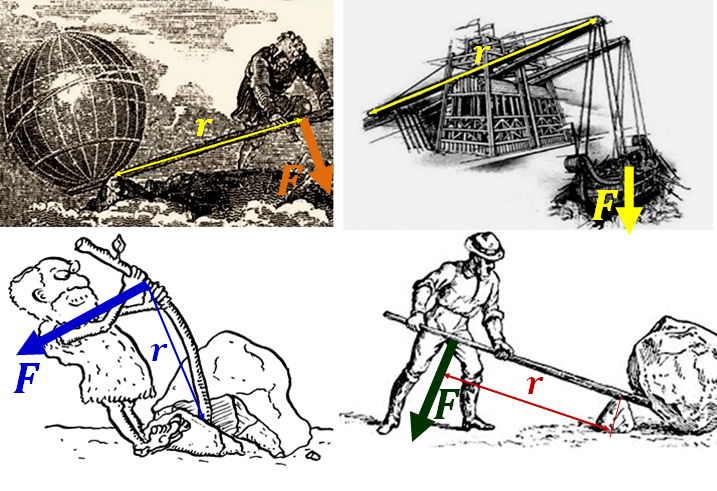 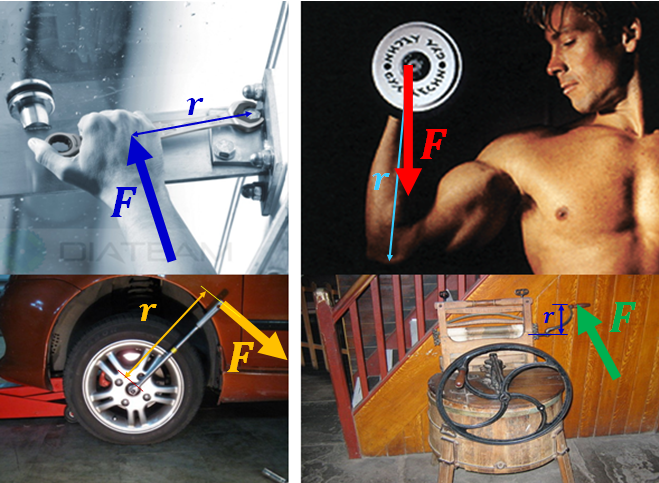 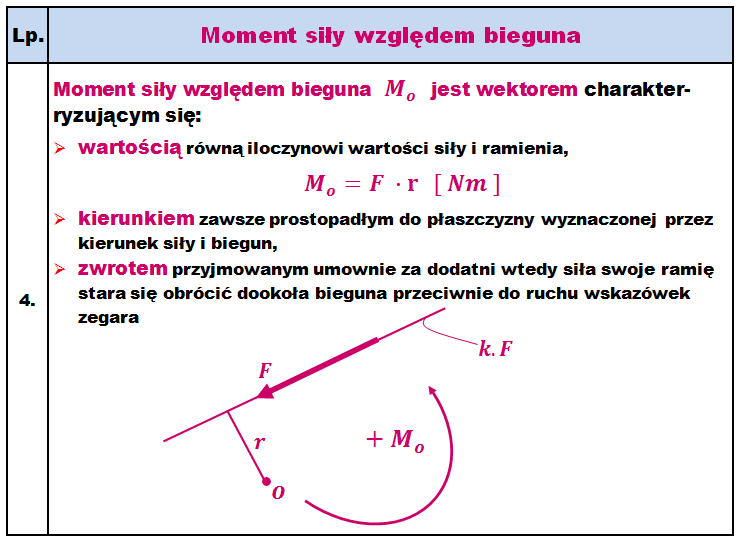 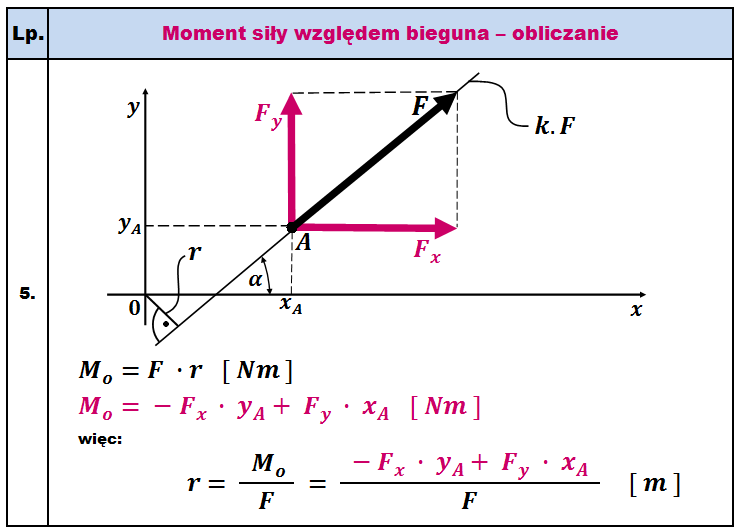 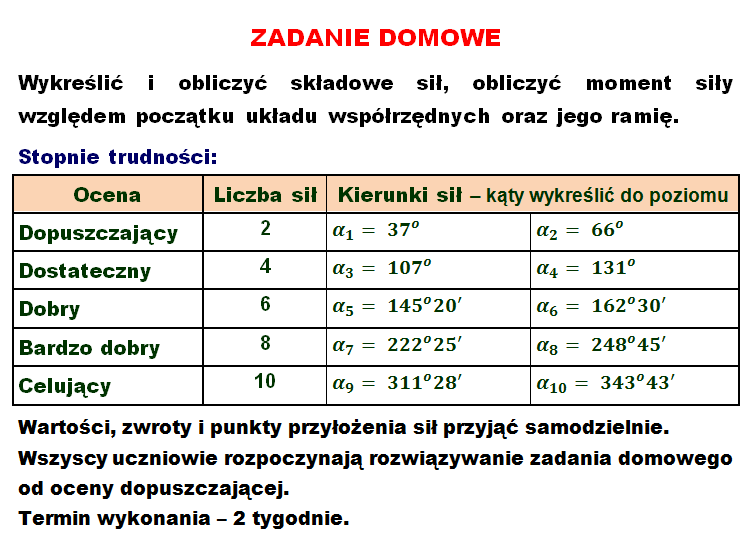 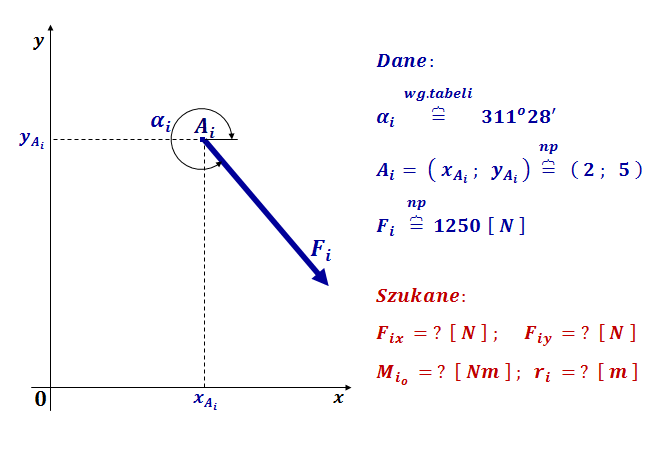 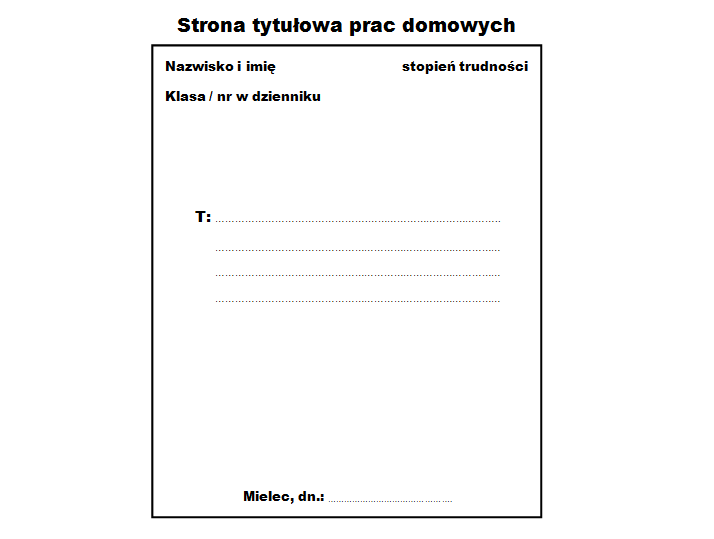 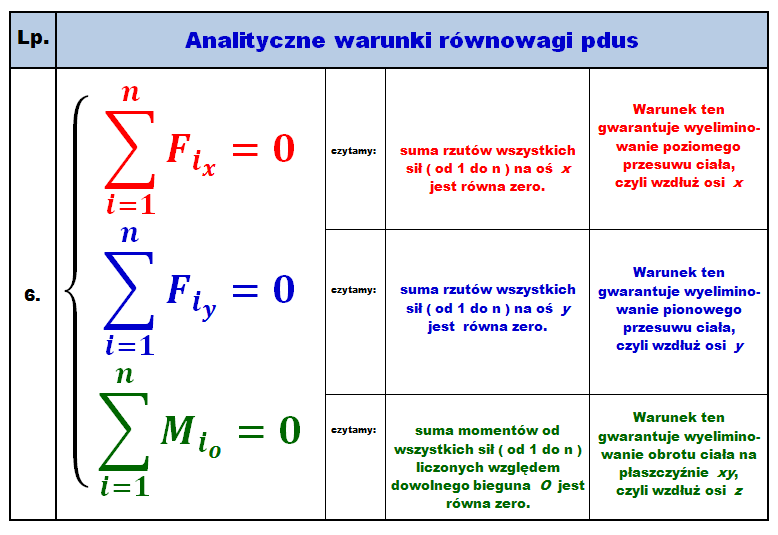 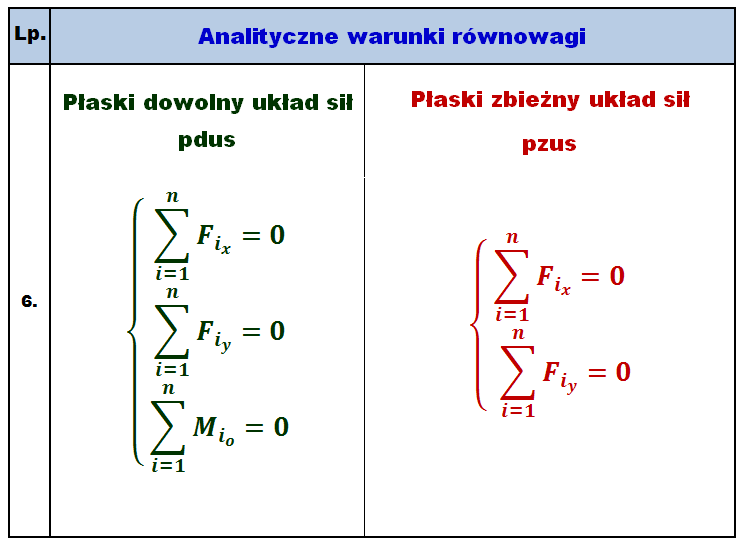 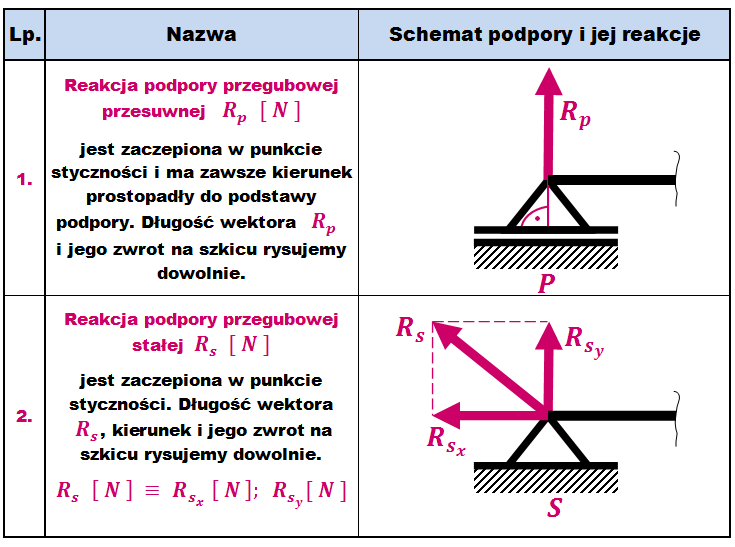 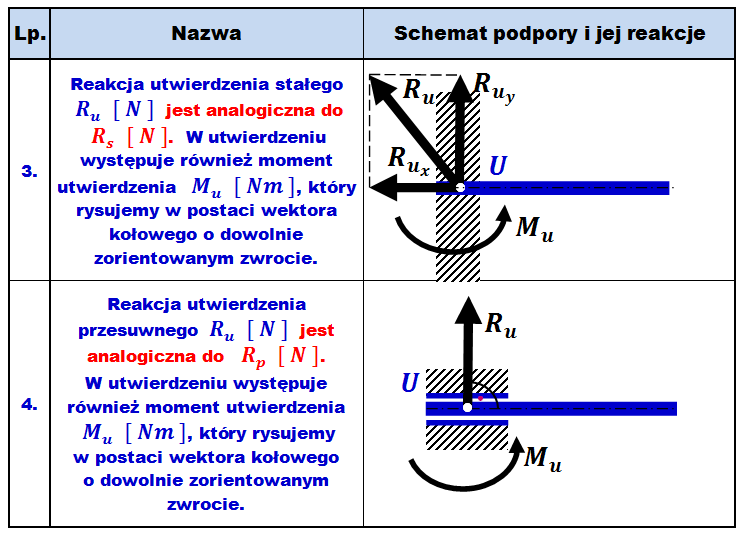 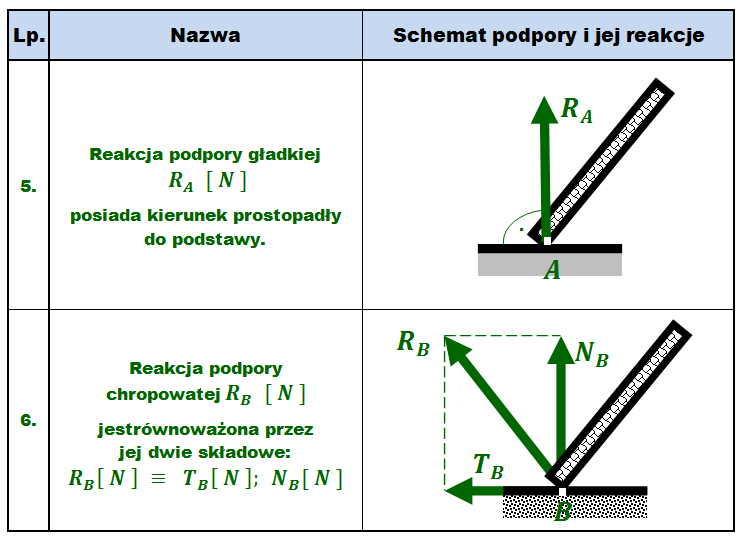 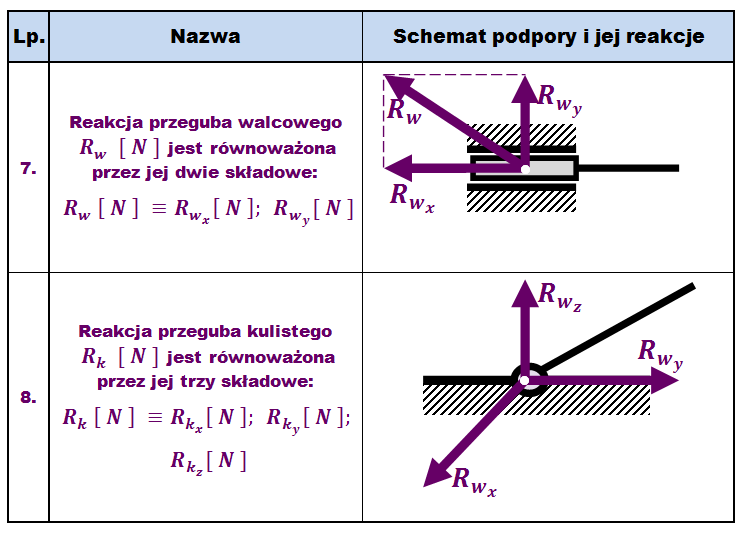 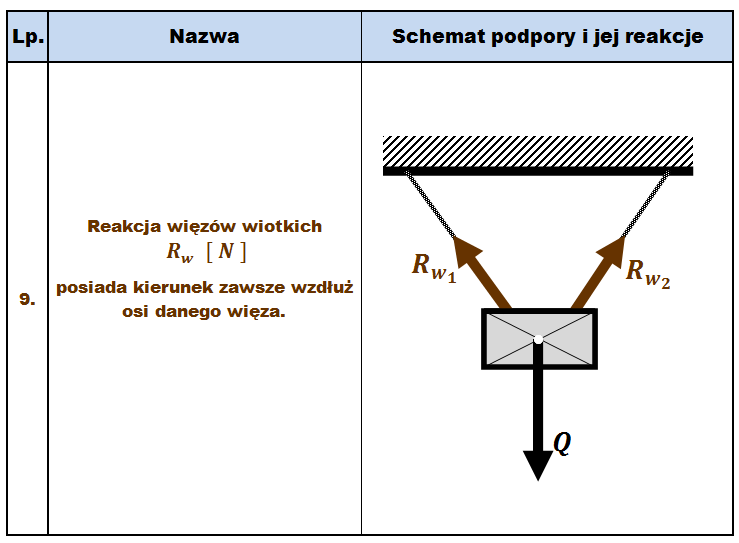 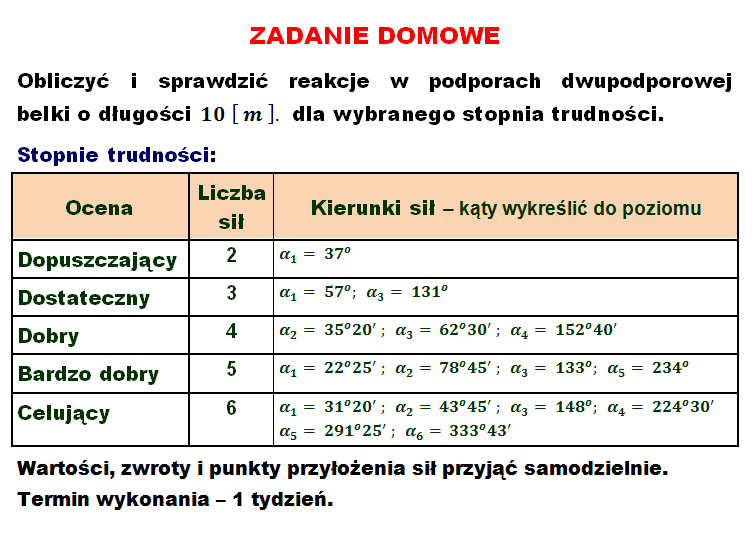 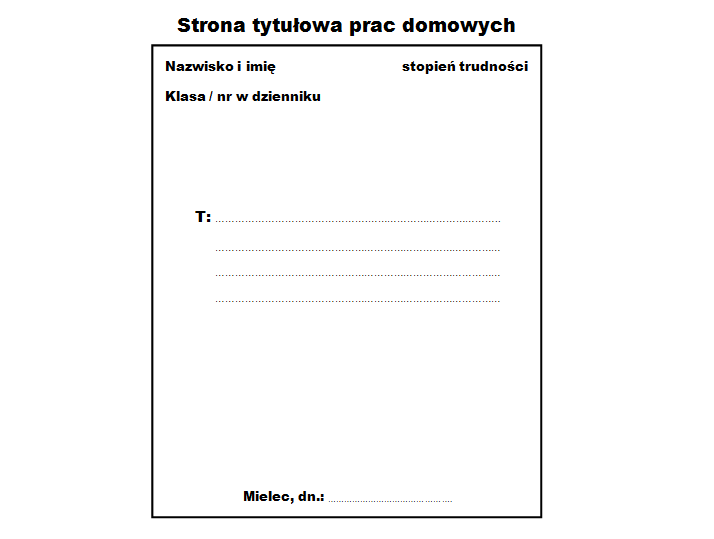 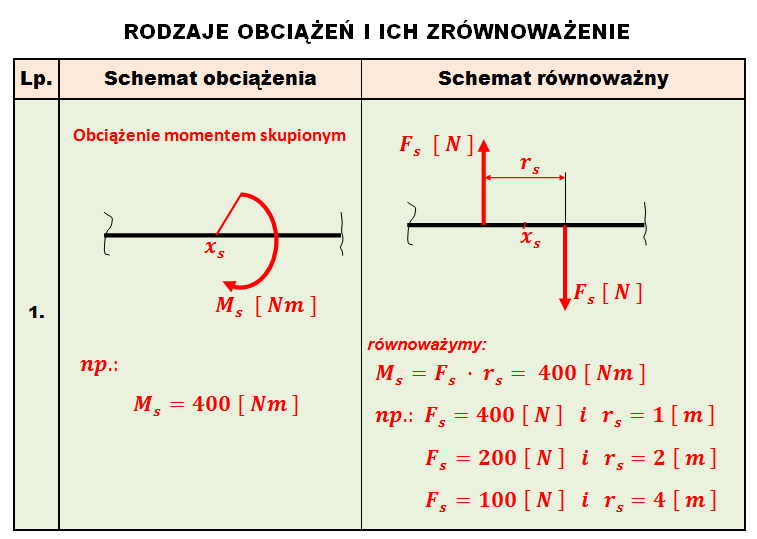 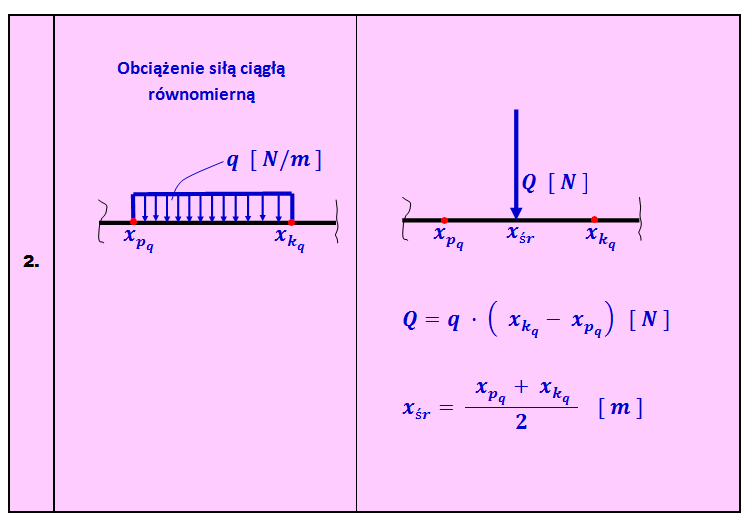 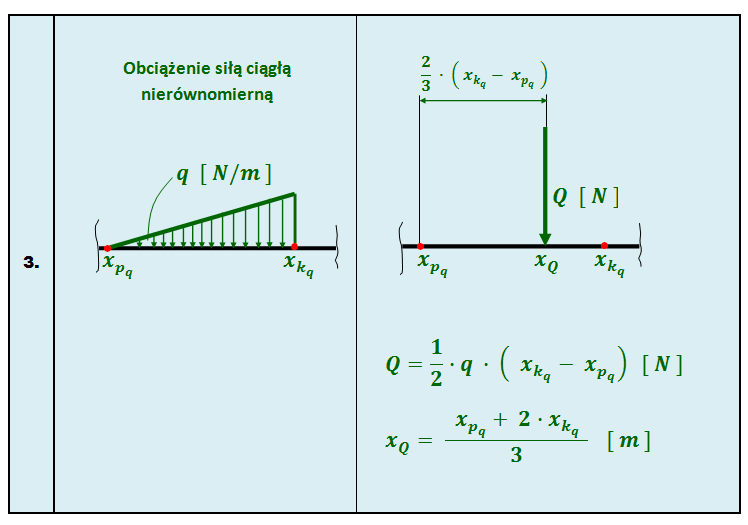 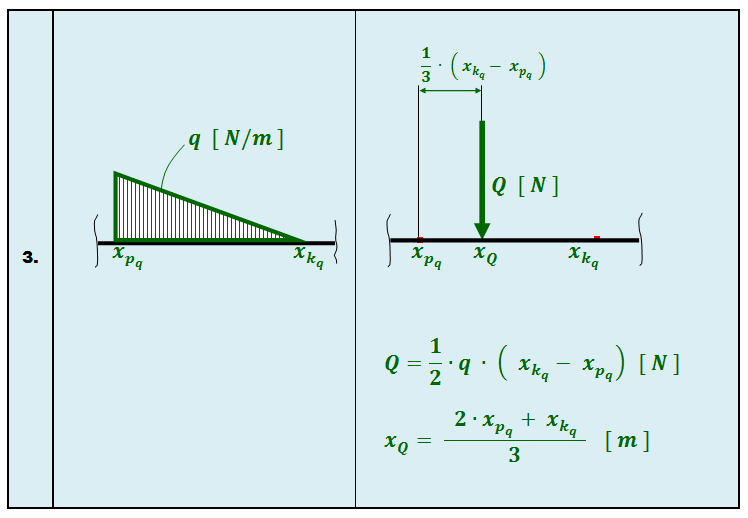 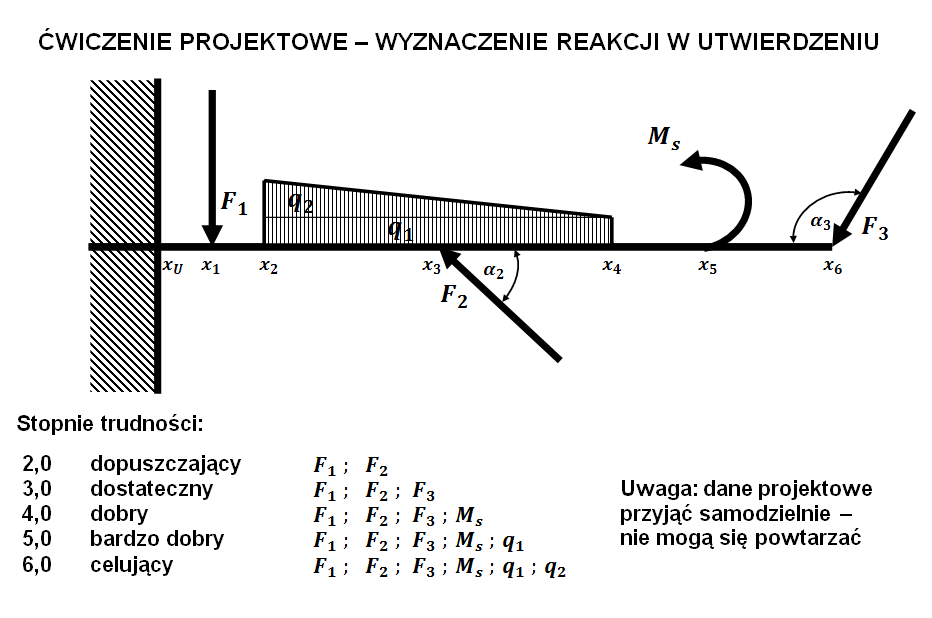 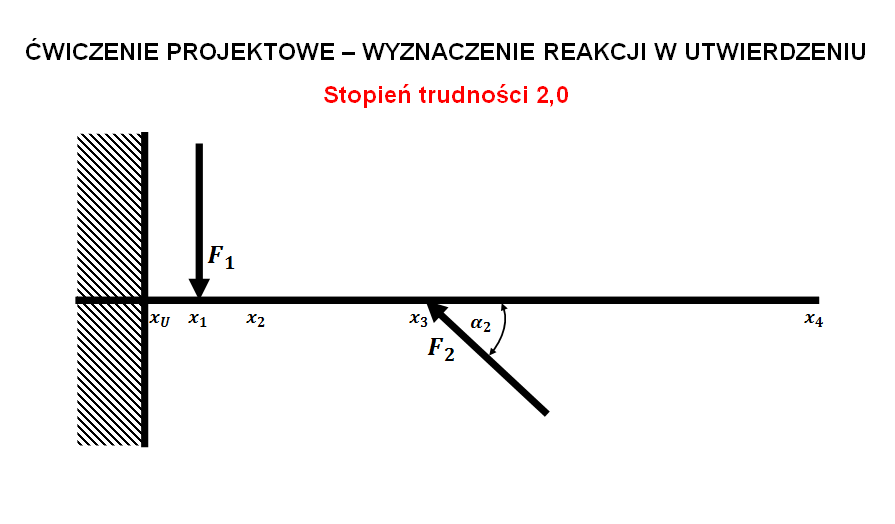 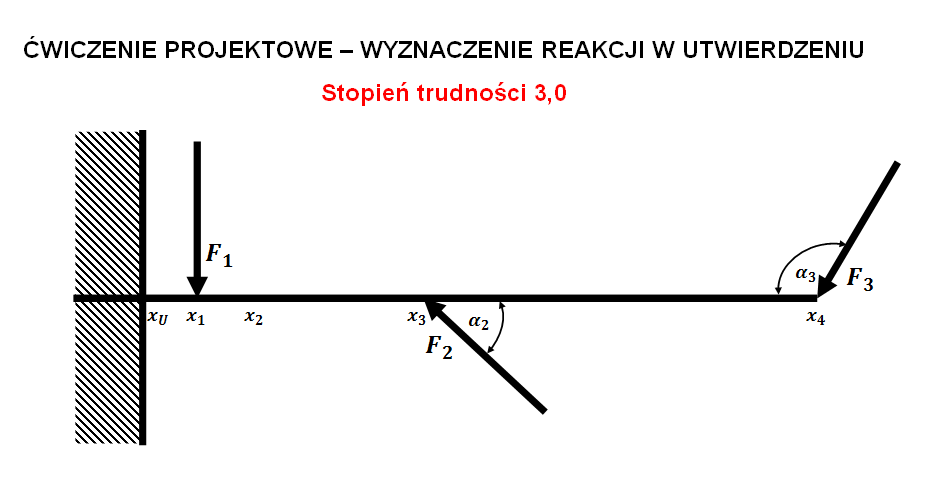 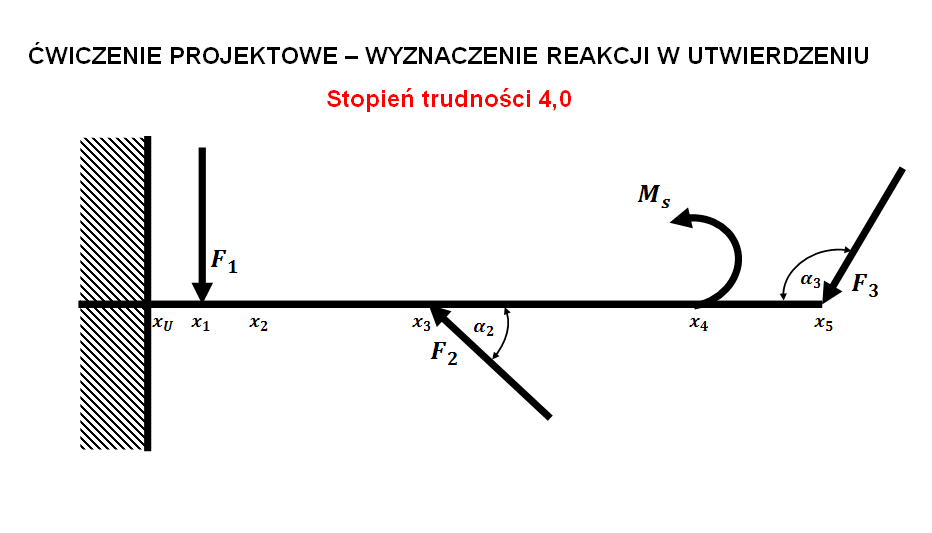 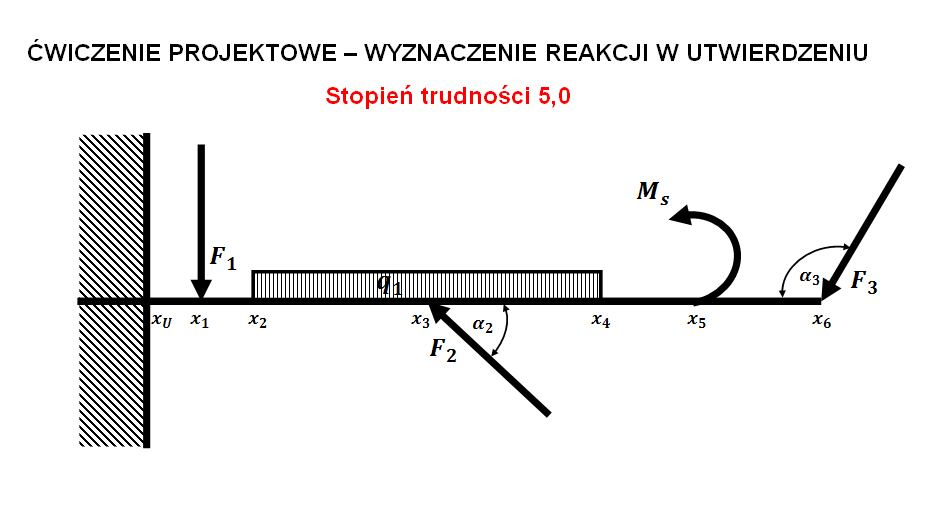 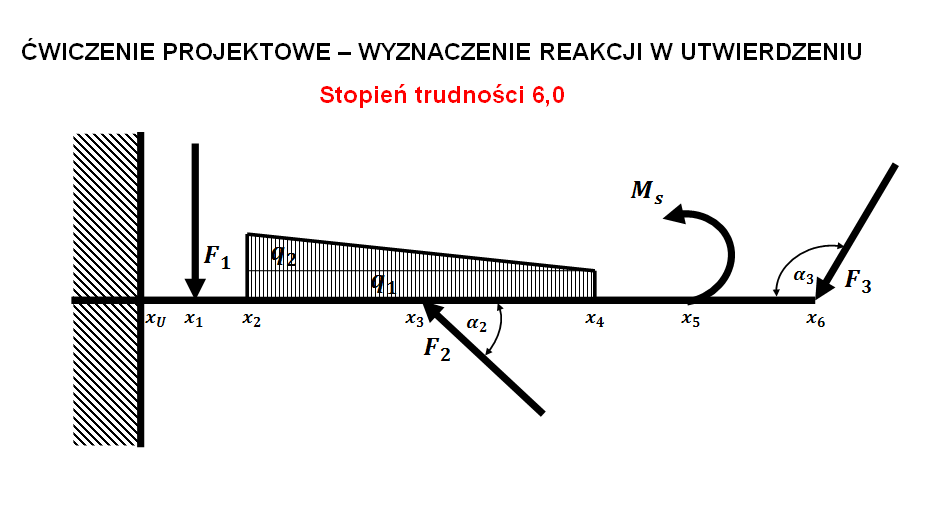 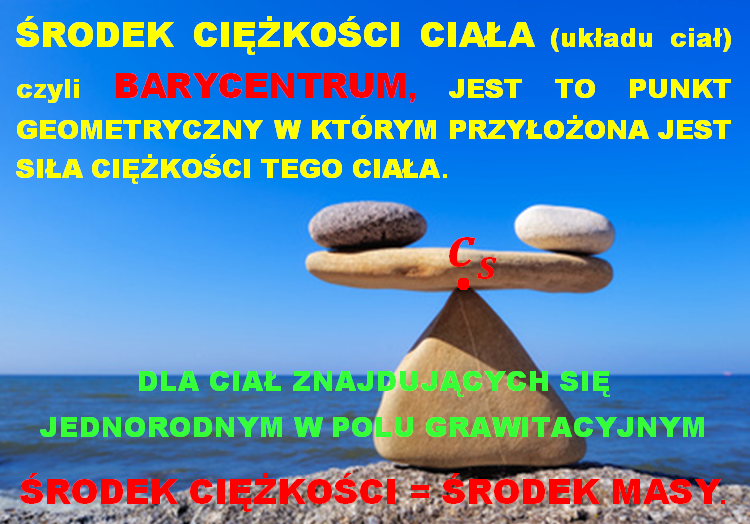 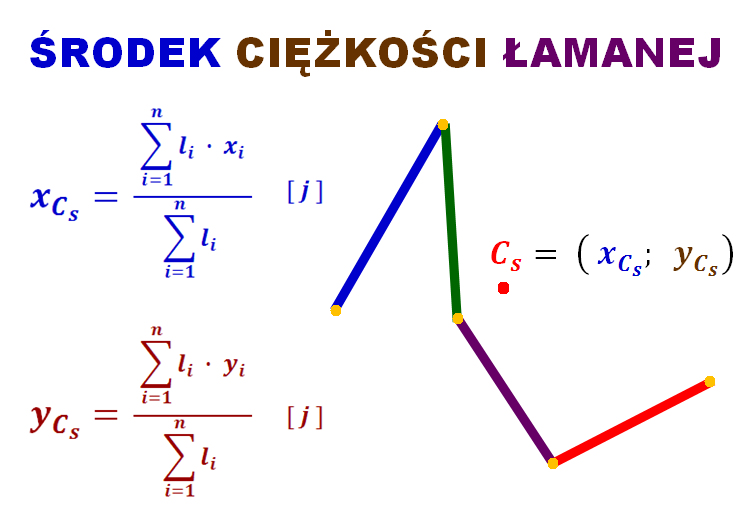 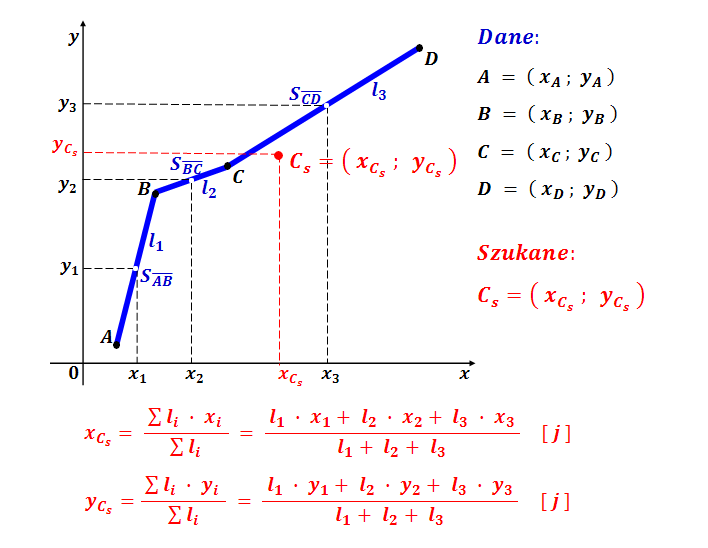 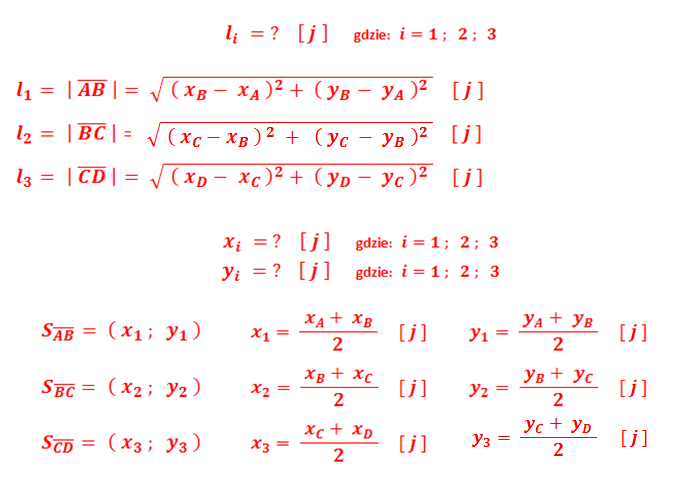 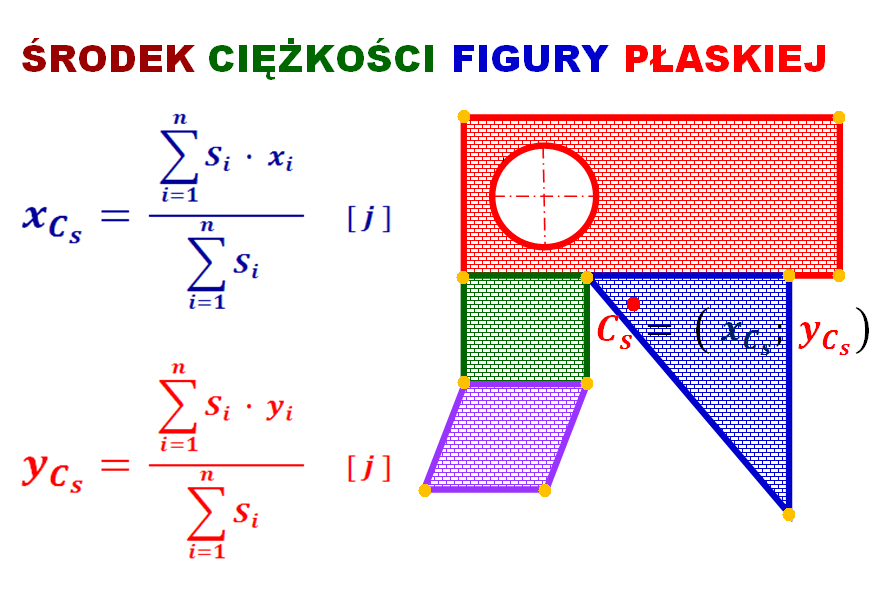 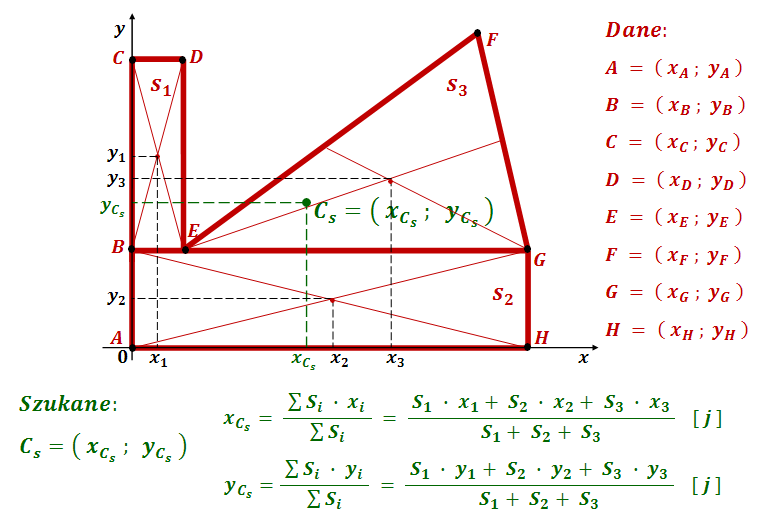 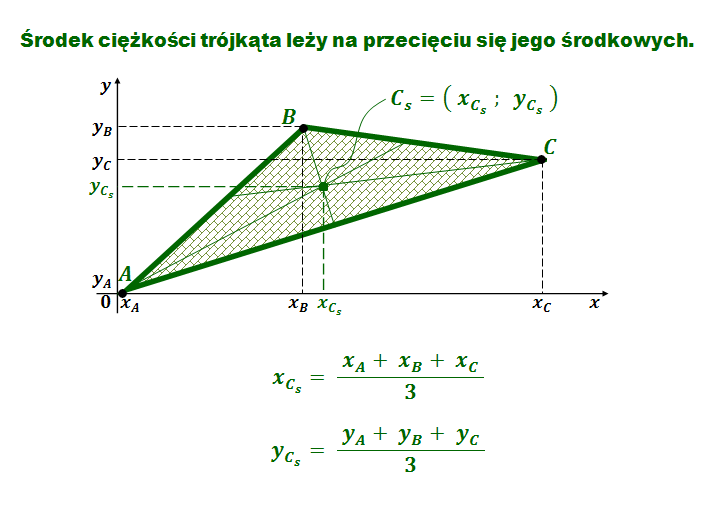 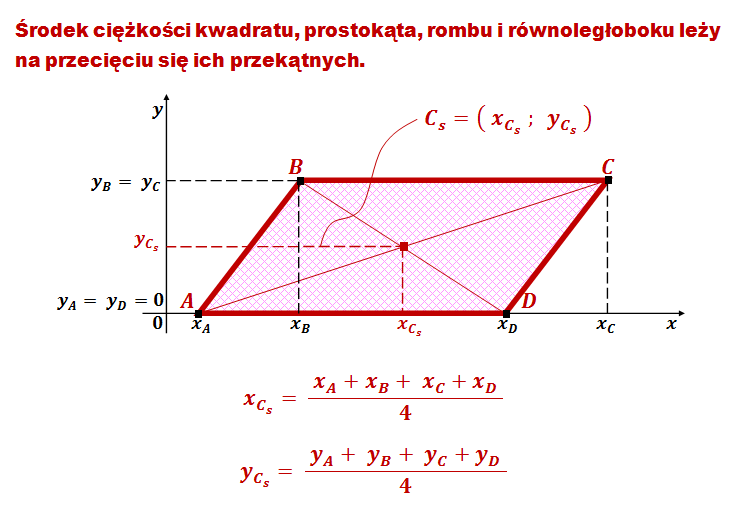 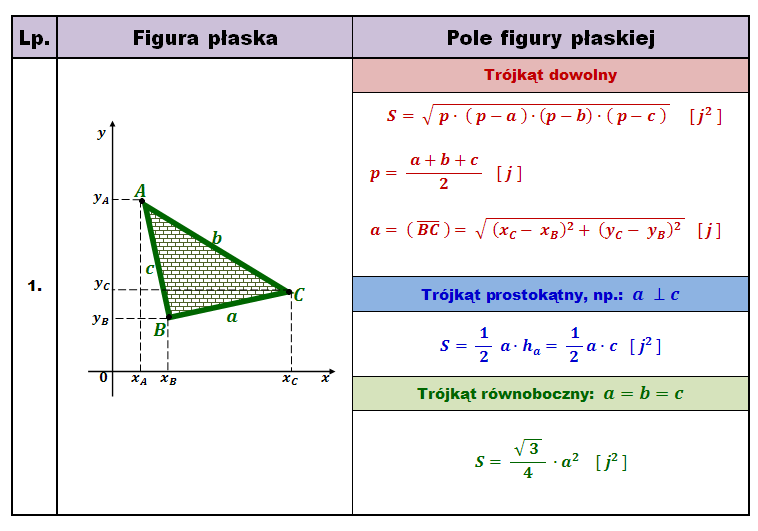 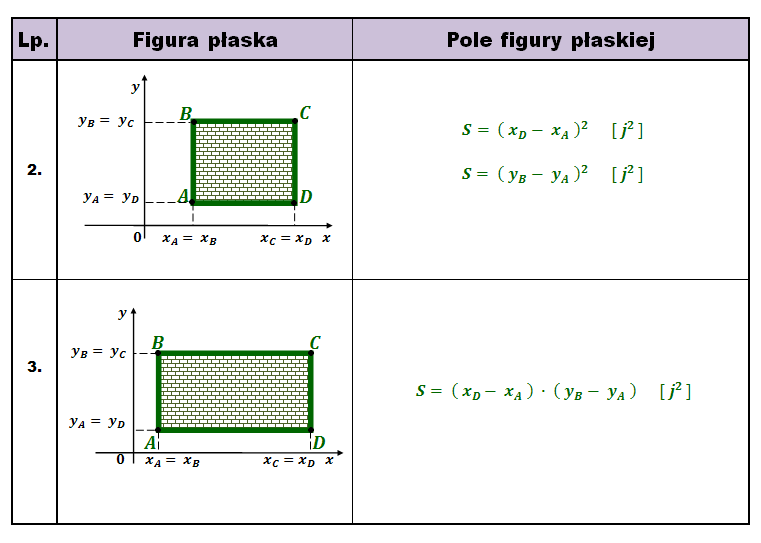 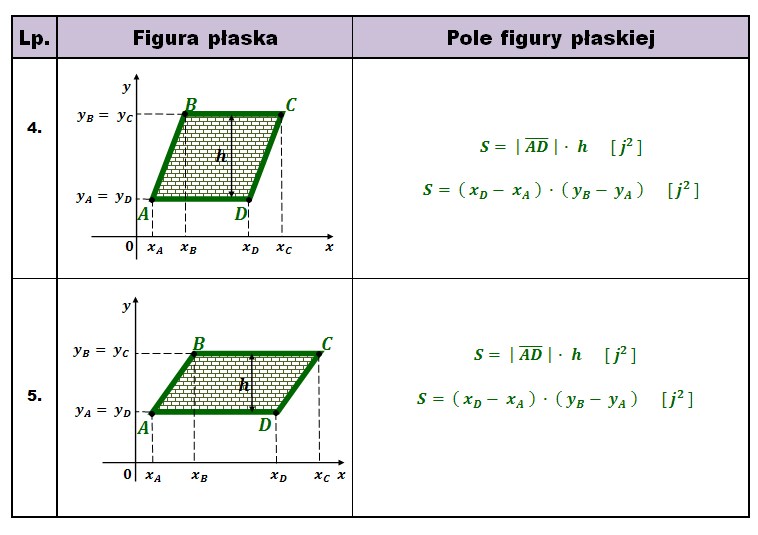 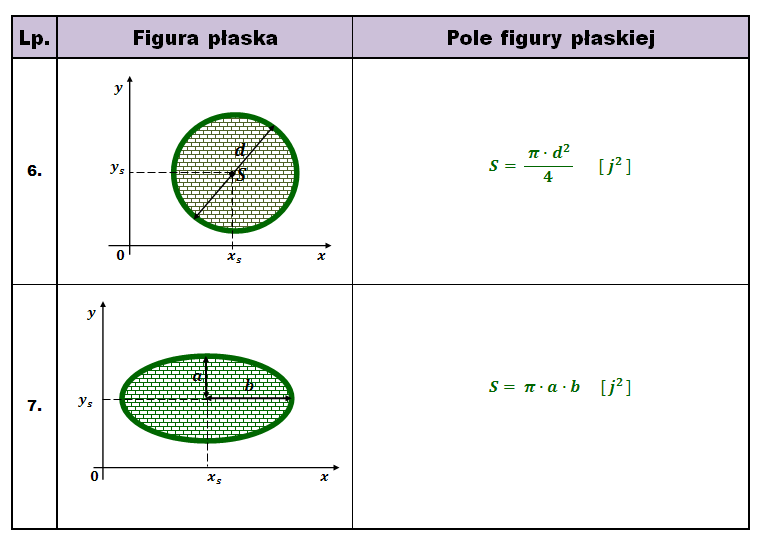 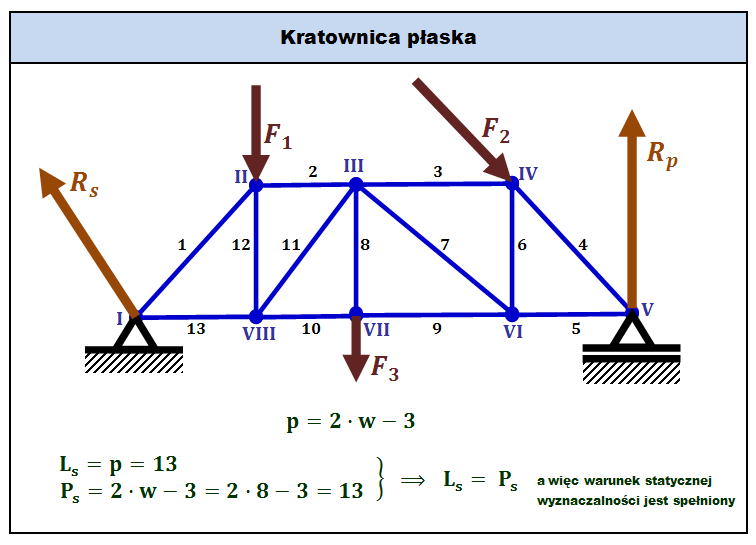 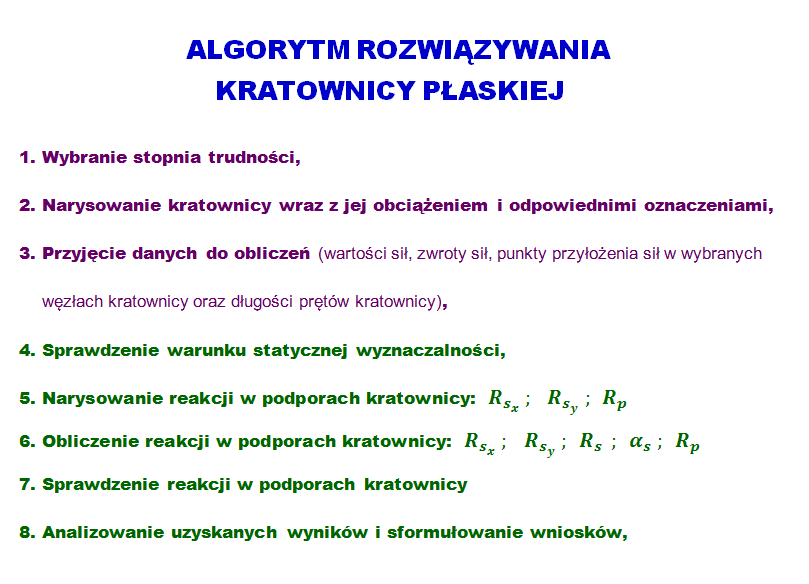 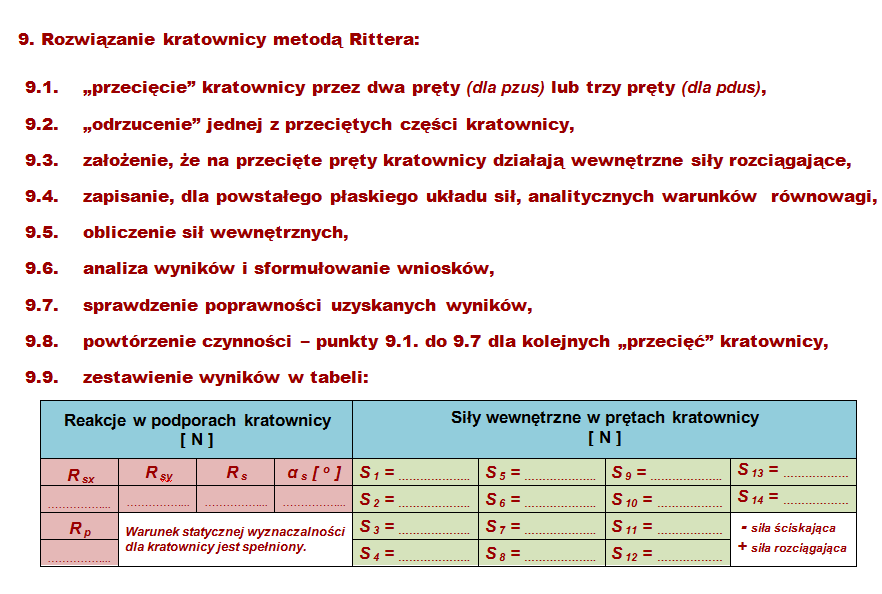 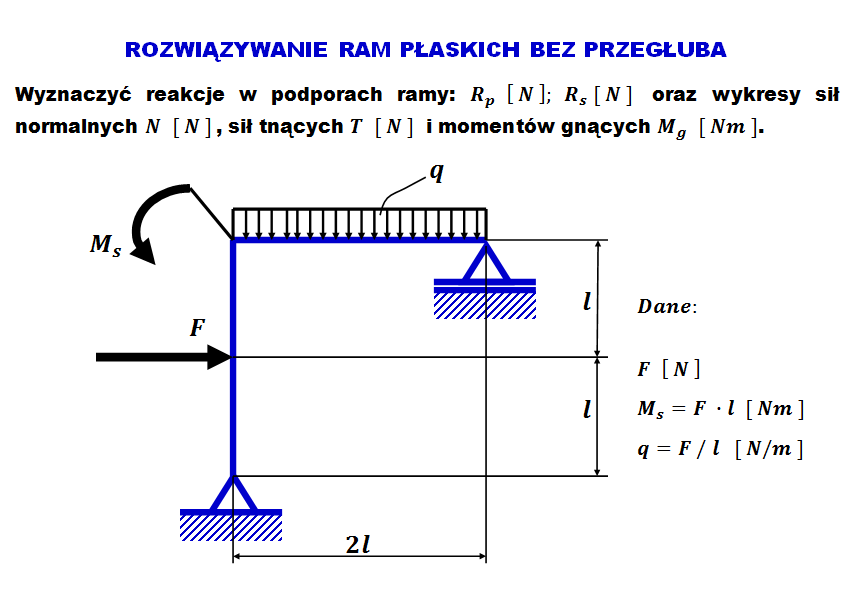 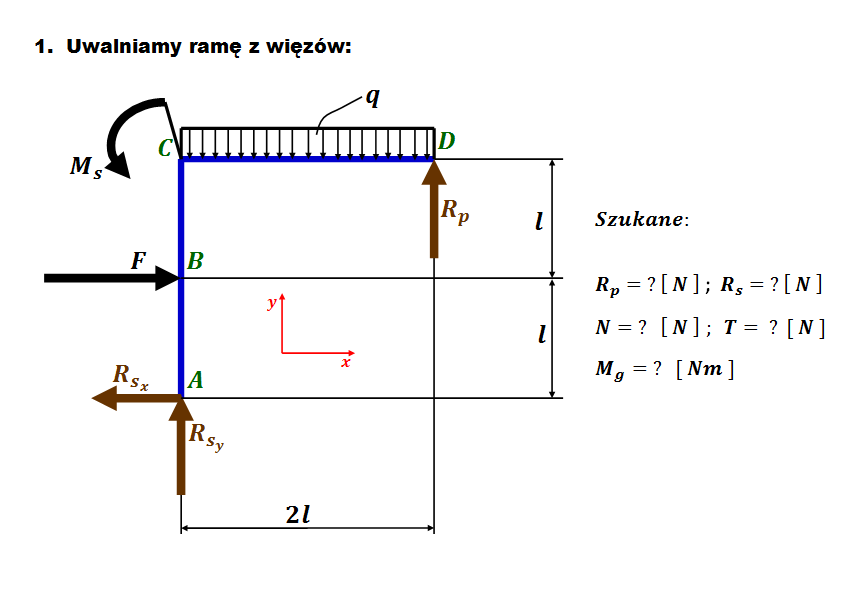 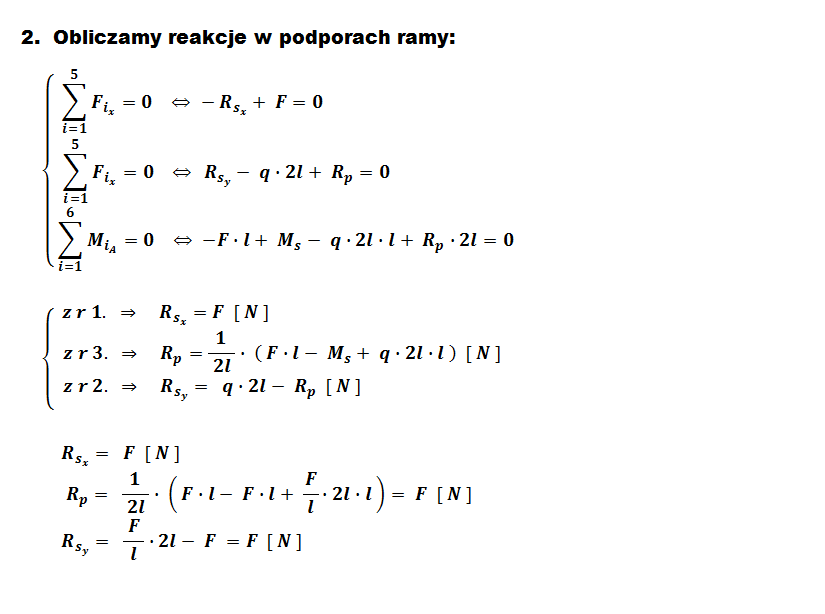 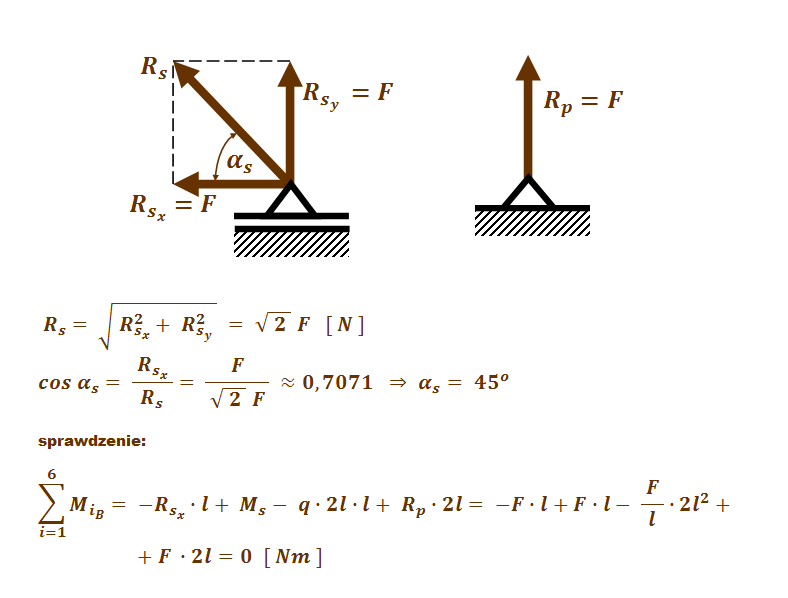 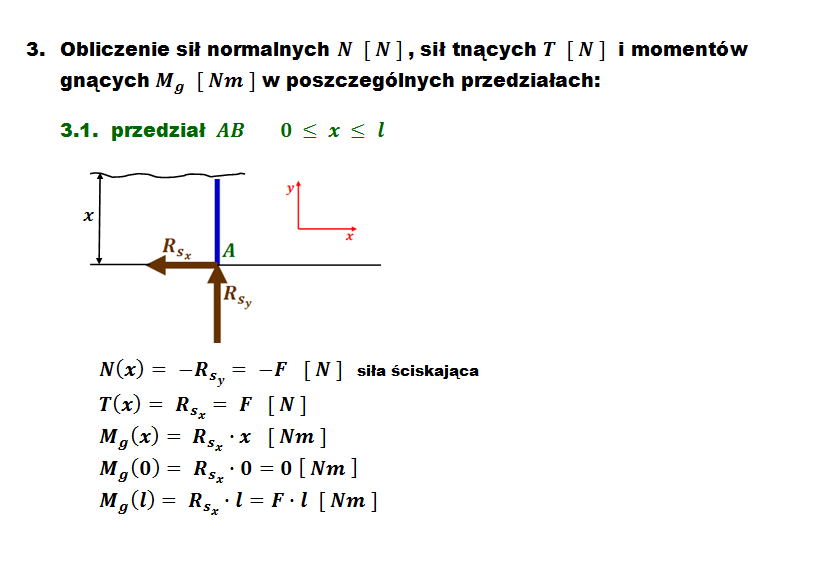 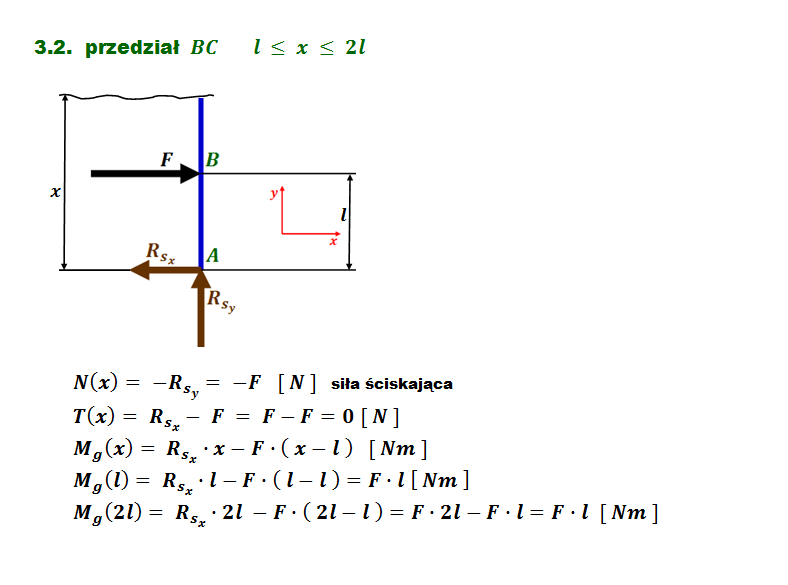 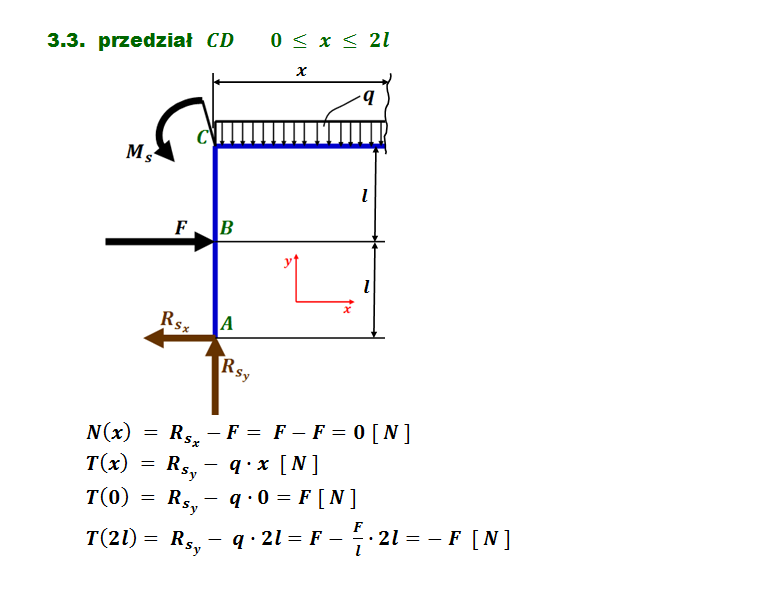 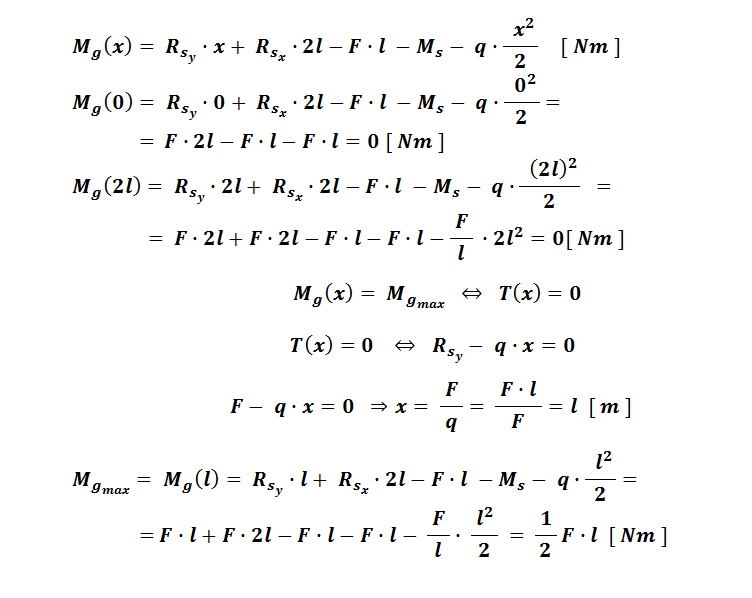 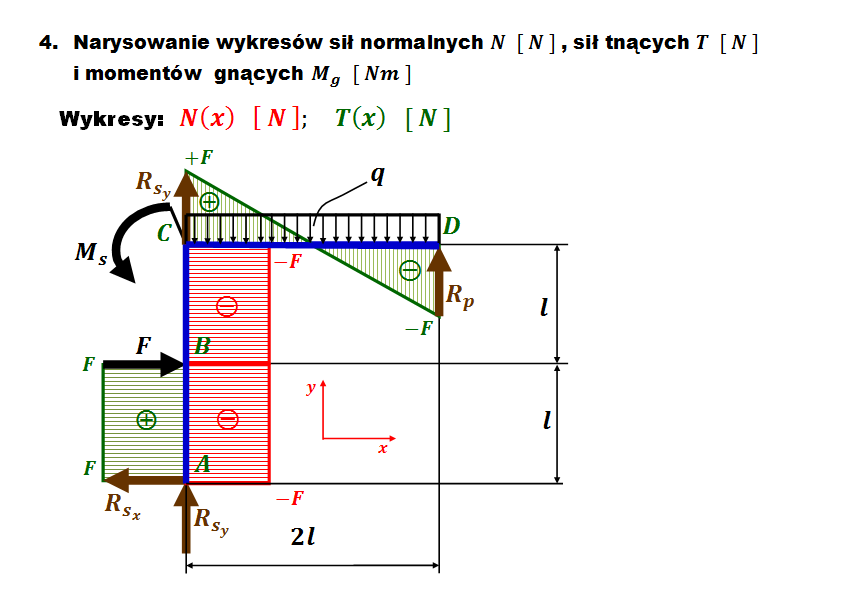 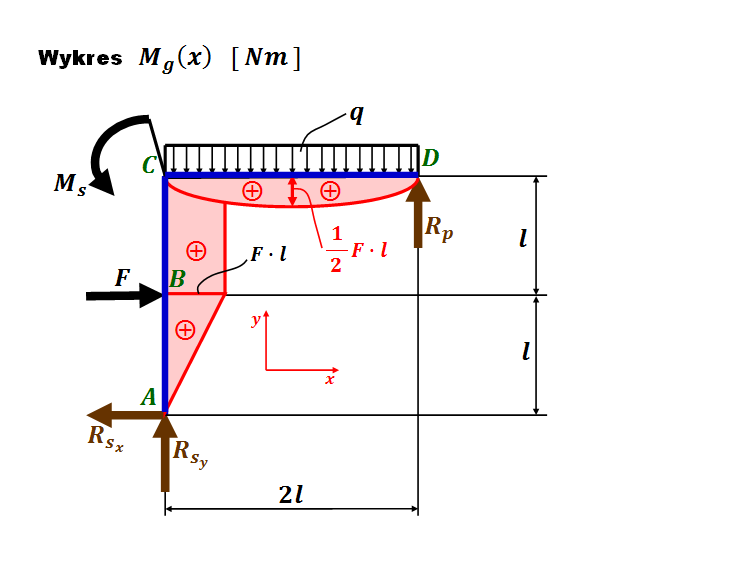 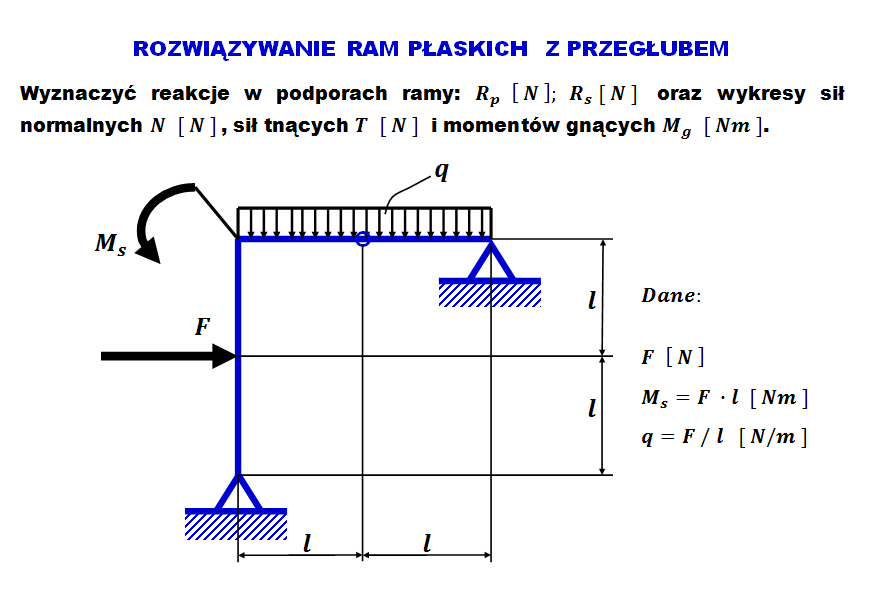 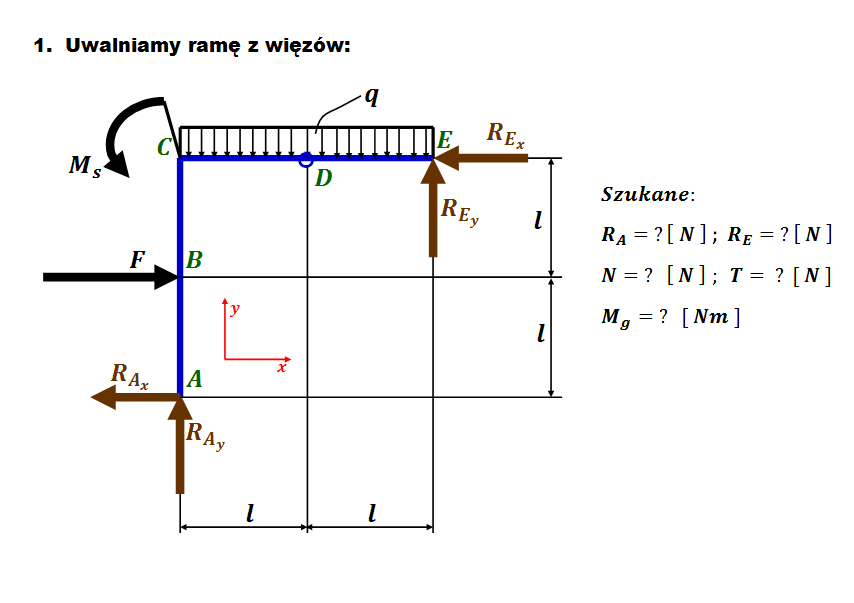 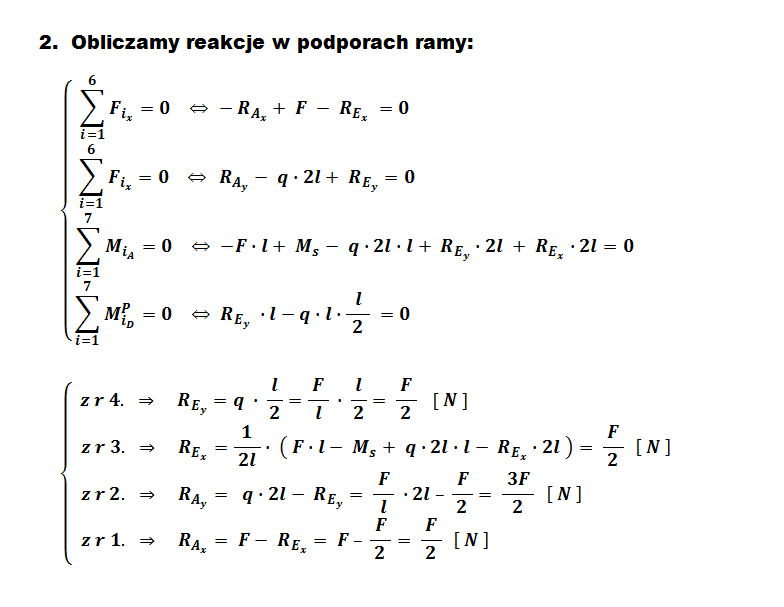 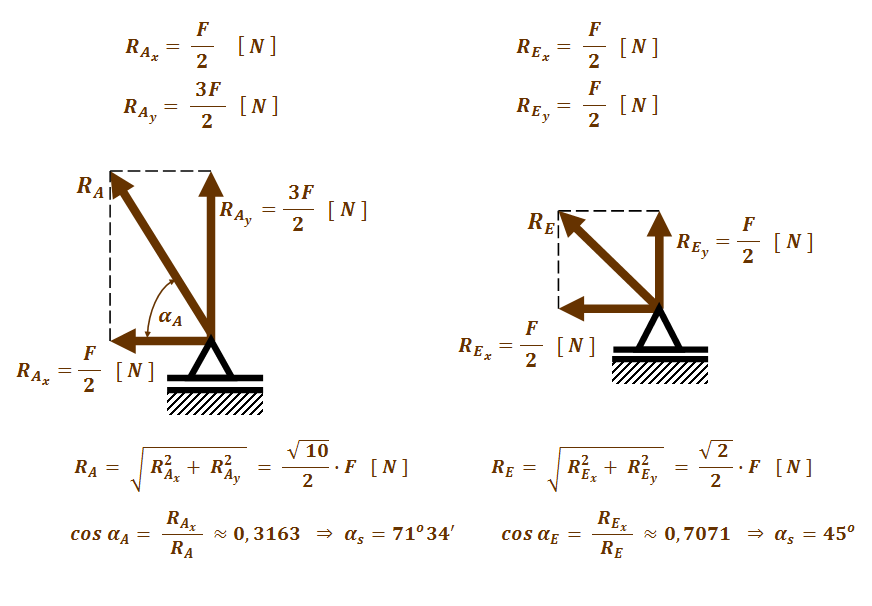 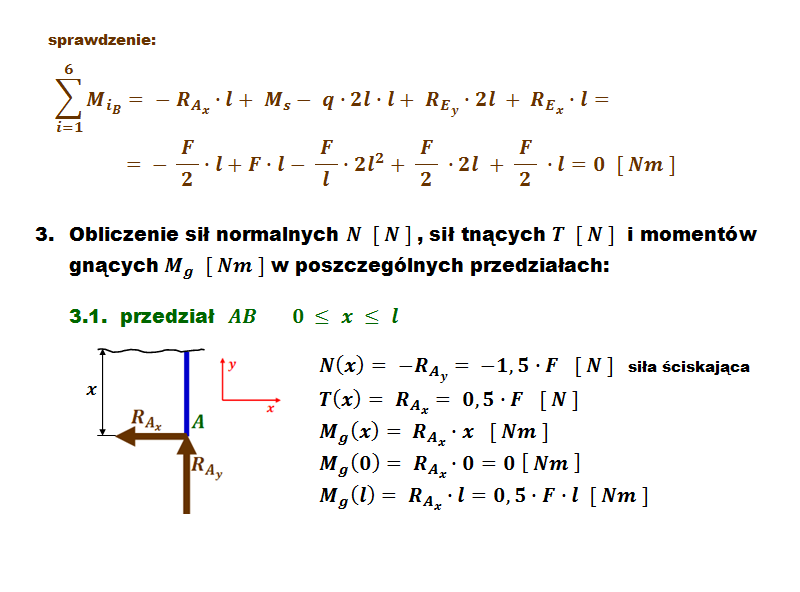 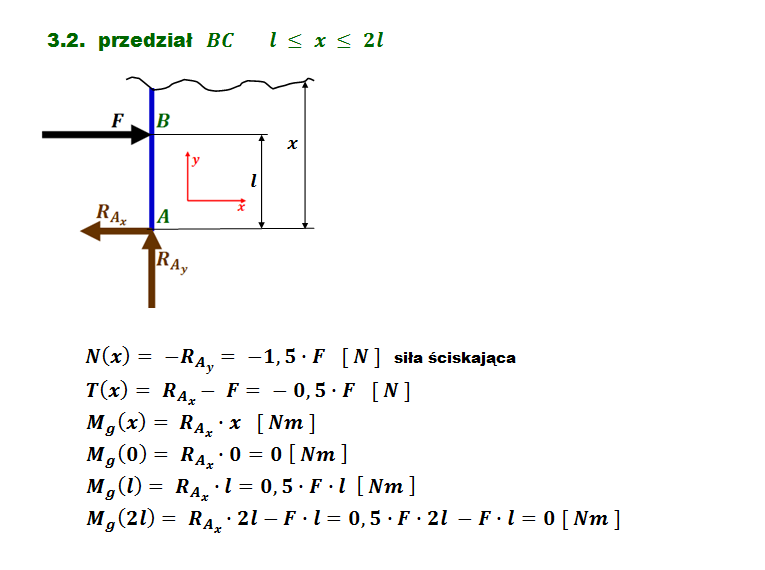 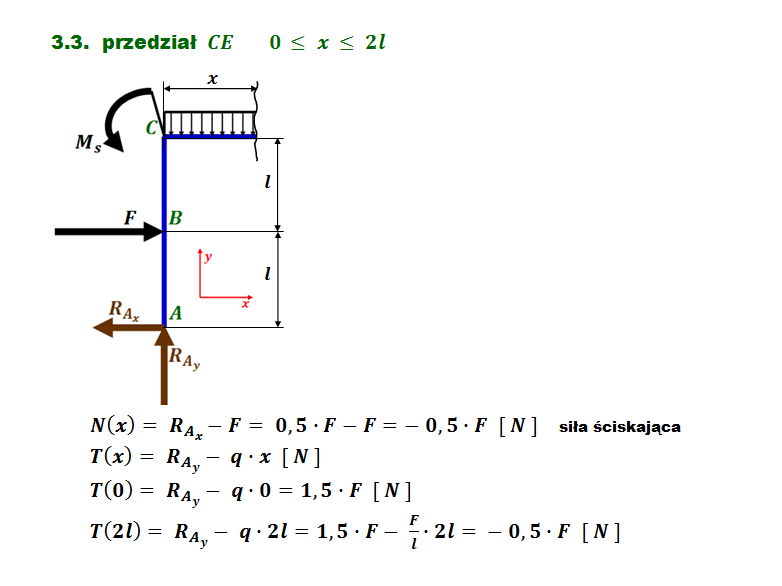 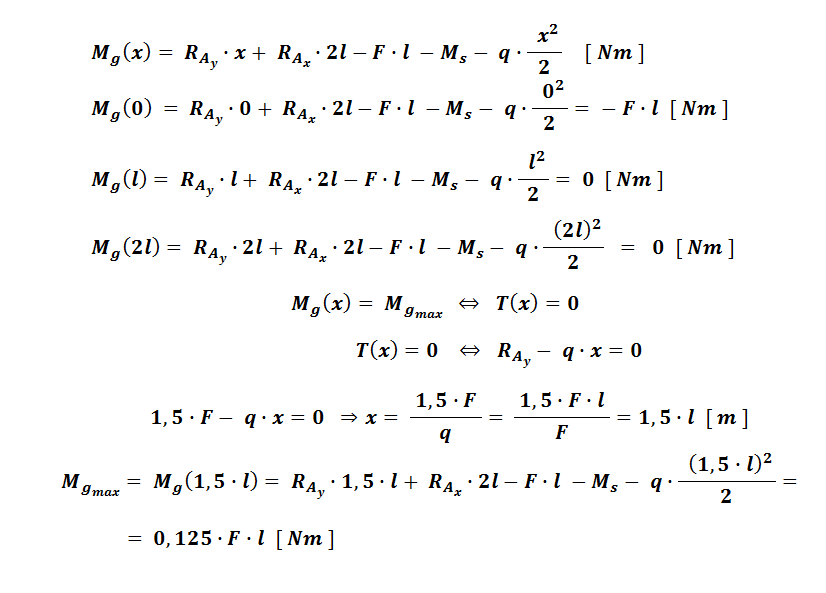 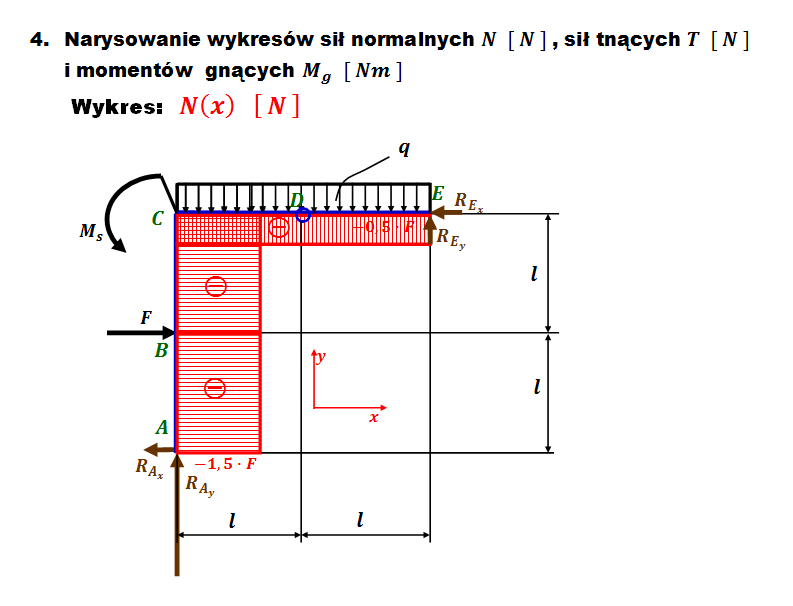 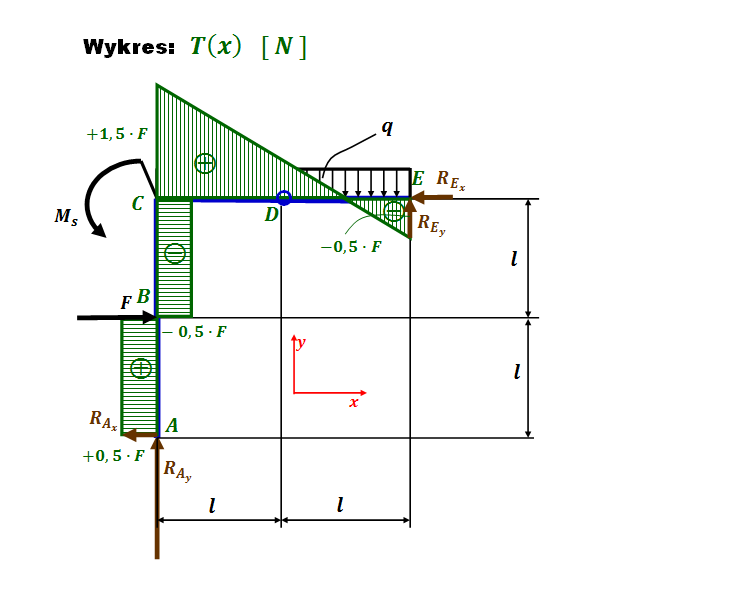 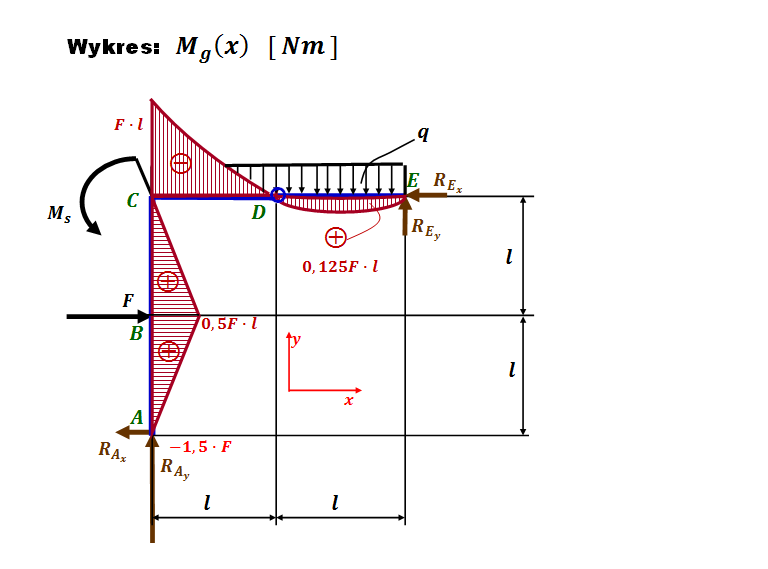